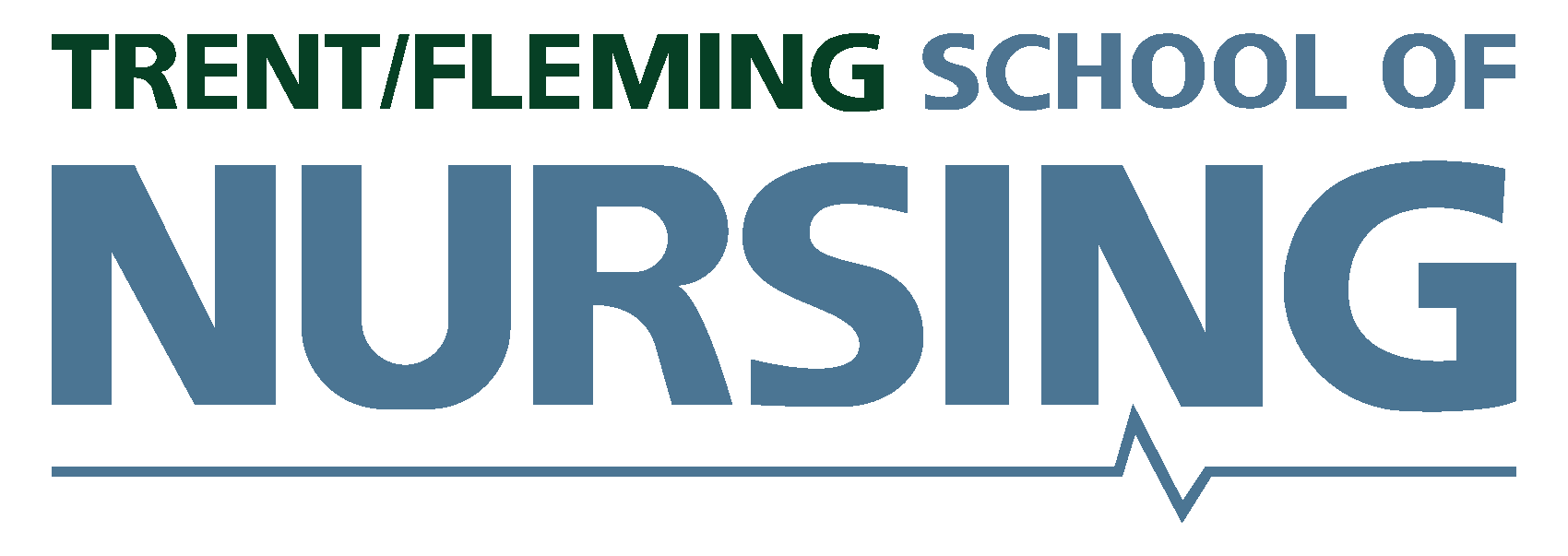 PN to bscn post-bridge summer orientation
Dianne Diniz, George Brown Site Program Coordinator
Kathleen Crook, Academic Coordinator, Trent/Fleming School of Nursing
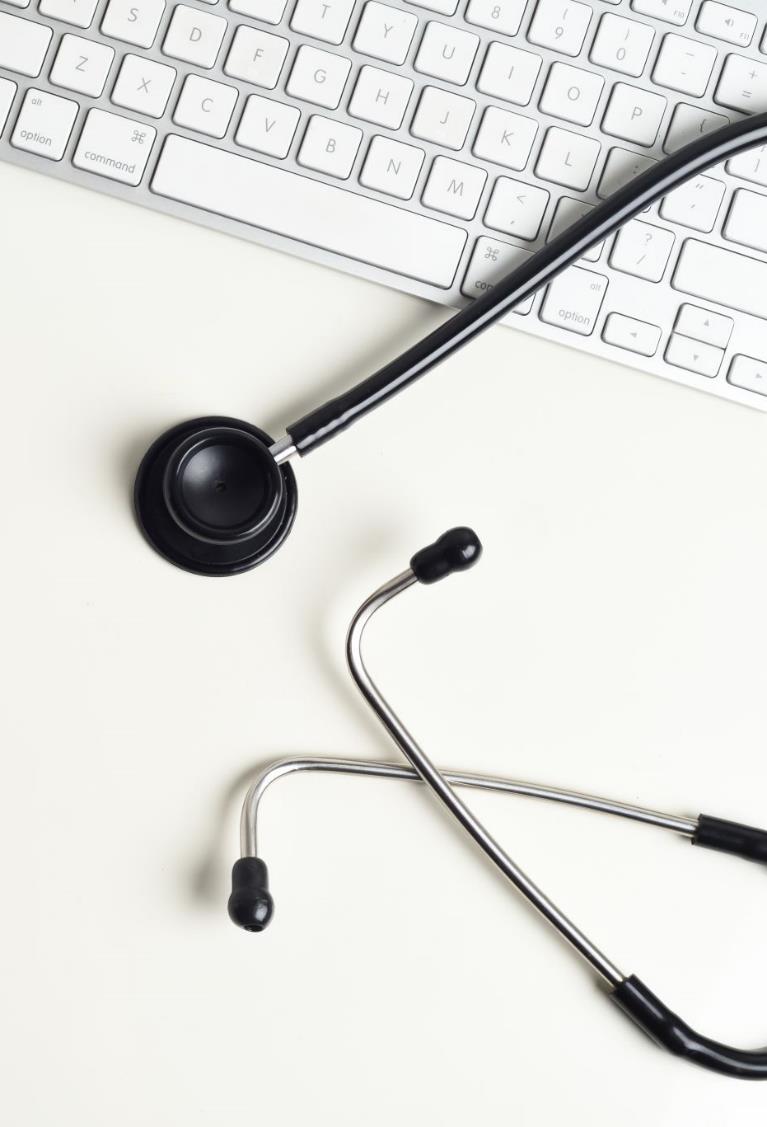 agenda
Introductions
Program Coordinator
Academic Coordinator
Program Overview
Electives
Course Planning & Registration 
Resources & Preparing for Fall
2
Dianne Diniz, Program Coordinator
Overall responsibility for the program offered on site at the Toronto campus including:
Curriculum delivery through faculty
Application of policies and practices of Trent University.
Liaison between the university and the college in relation to curriculum, operations, faculty, and resources.
Student related supports and issues where appropriate.
Works closely with the Leadership team across the three streams.
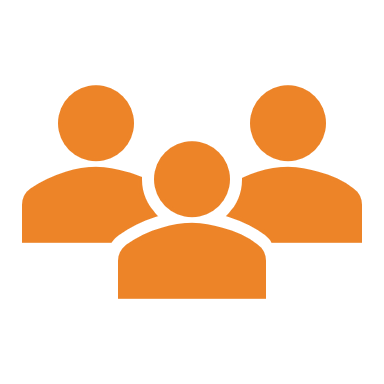 INTRODUCTIONS
Kathleen Crook, Academic Coordinator
Advises students with respect to program planning and goal setting for both sites.
Works with students who are experiencing significant personal or academic issues.
Provides appropriate advice or referral to more appropriate support service (i.e. faculty, financial services, academic skills, counselling services, and other on and off-campus resources)
Collaborates with the Program Coordinator and PN to BScN site staff.
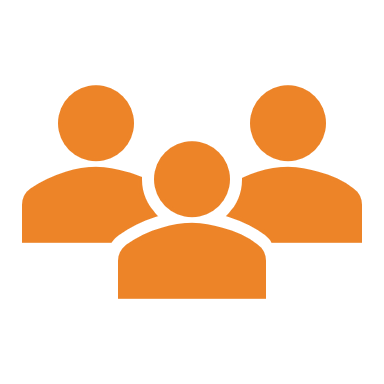 INTRODUCTIONS
Meaghen Regts, Manager, Clinical Learning
Laura Jackson, Assistant to the Manager, Clinical Learning
Amy Kelly, Placement Coordinator
Jess Barrieau, Clinical Placement Assistant
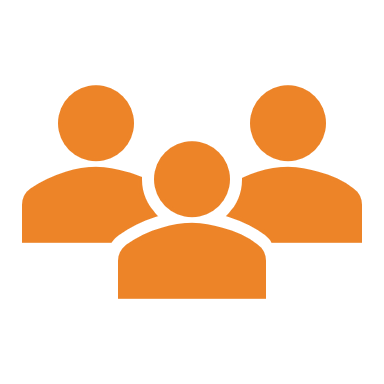 INTRODUCTIONS
Debbie Morales, Academic Administrative Assistant & Clinical Placement Assistant
Advises students with respect to program planning and goal setting for GBC
Works with students who are experiencing significant personal or academic issues.
Provides appropriate advice or referral to more appropriate support service (i.e. faculty, financial services, academic skills, counselling services, and other on and off-campus resources)
Works with placement team to assist with NARs questions and clinical placement clearance.
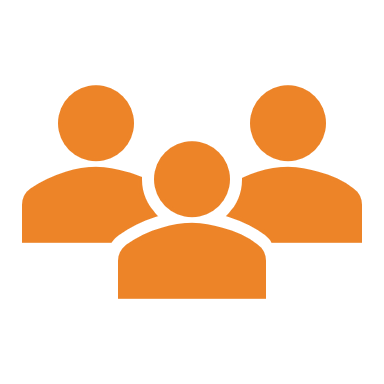 INTRODUCTIONS
Our School
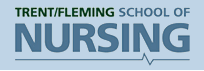 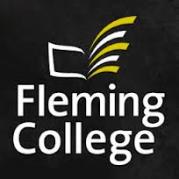 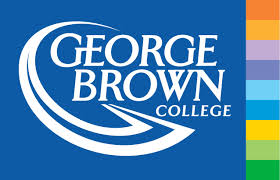 Program map
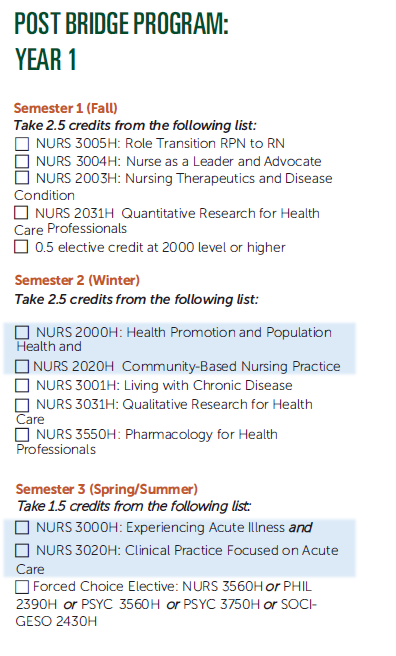 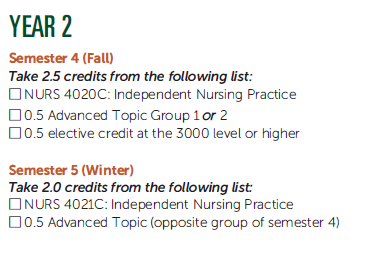 Program overview
Decoding Course Codes
ELECTIVES
1.5 credits required during the degree program consisting of:
0.5 credit at the 2000-level or higher
0.5 credit at the 3000-level or higher 
0.5 credit from the forced choice category

What should I take?
What are your interests? Try something new!
Nursing Strategic Foci
Indigenous Communities, aging, mental health, rural health and women’s health and gender
ICR credit!
Electives
Forced Choice Elective
PHIL 2390H  - Biomedical Ethics
SOCI-WMST 2430H – Social of Gender
NURS 3560H – Advanced Pathophysiology & Pharmacology
PSYC 3560H –Family Development
PSYC 3750H – Health Psychology
Indigenous Course Requirement (ICR)
All students pursuing a Trent degree require 0.5 credit from the Approved Indigenous Course List (ICR)
https://www.trentu.ca/indigenous/icr 
Take as one of your electives (i.e. 0.5 credit at the 2000-level)
INDG 2030H, 2306H
If all your electives are complete, you still need to take an ICR credit
Course Planning & Registration
Trent has priority registration, meaning the number of credits completed determines when a student can register. Students with...
10.0 credits or more can register June 18th at 1:00pm
9.0 credits or more can register June 19th at 8:00am

Priority registration schedule posted on the timetable webpage:
https://www.trentu.ca/registrar/timetable/undergraduate

We will be hosting zoom sessions throughout registration for support. 
Links will be posted to Blackboard and shared via email
Course Planning & Registration
Complete required User Agreements now!
Use your Program Map as a guide when planning your schedule in Self-Service
The GBC schedule is planned in blocks, choosing a number for all your sections guarantees they will all work together!
i.e NURS-2003H-G-S02, 2031H-G-S02 and 3004H-G-S02 
Remember: Adding a course to your plan does not register you in the course (think of it as a shopping cart)
On your registration day a blue “Register” button will appear next to your course and “Register now” at the top of the screen
“Register now” MUST be used for winter term and any time you are in a clinical course with a co-requisite theory!
Course Planning & RegistrationTips!
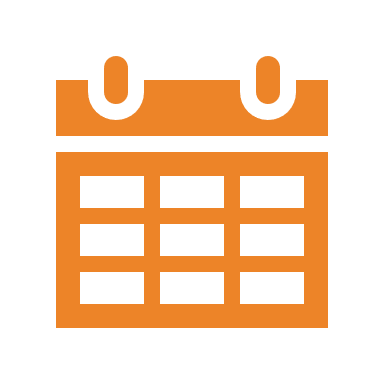 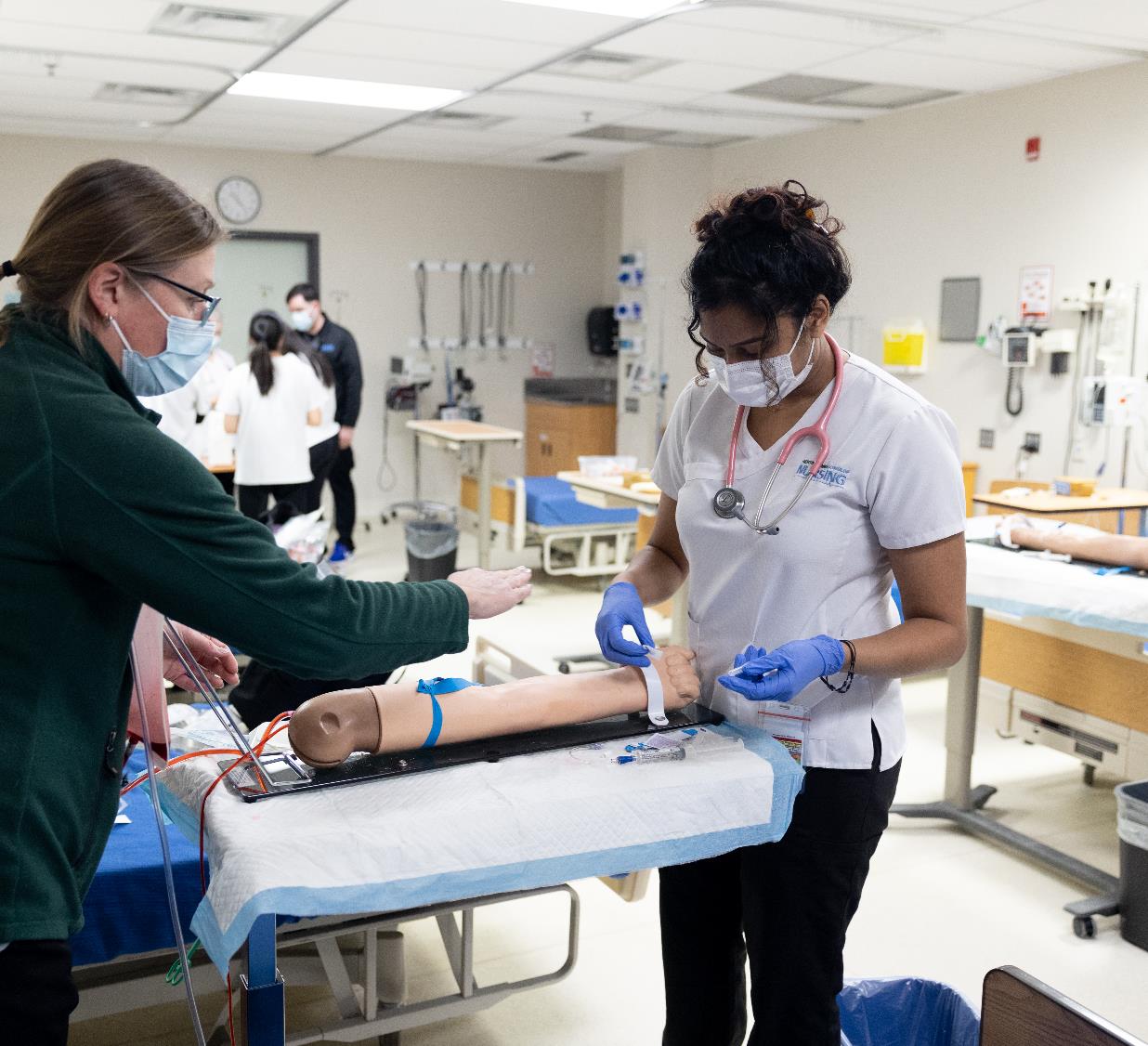 Information resources
TFSON Intranet: accessed through myTrent, Blackboard tab
Announcements, opportunities, events, reminders, etc.
Student Handbook: Available on the website
https://www.trentu.ca/nursing/student-services 
Academic  Calendar
https://www.trentu.ca/registrar/academic-calendar
Academic Timetable
https://www.trentu.ca/registrar/academic-timetable
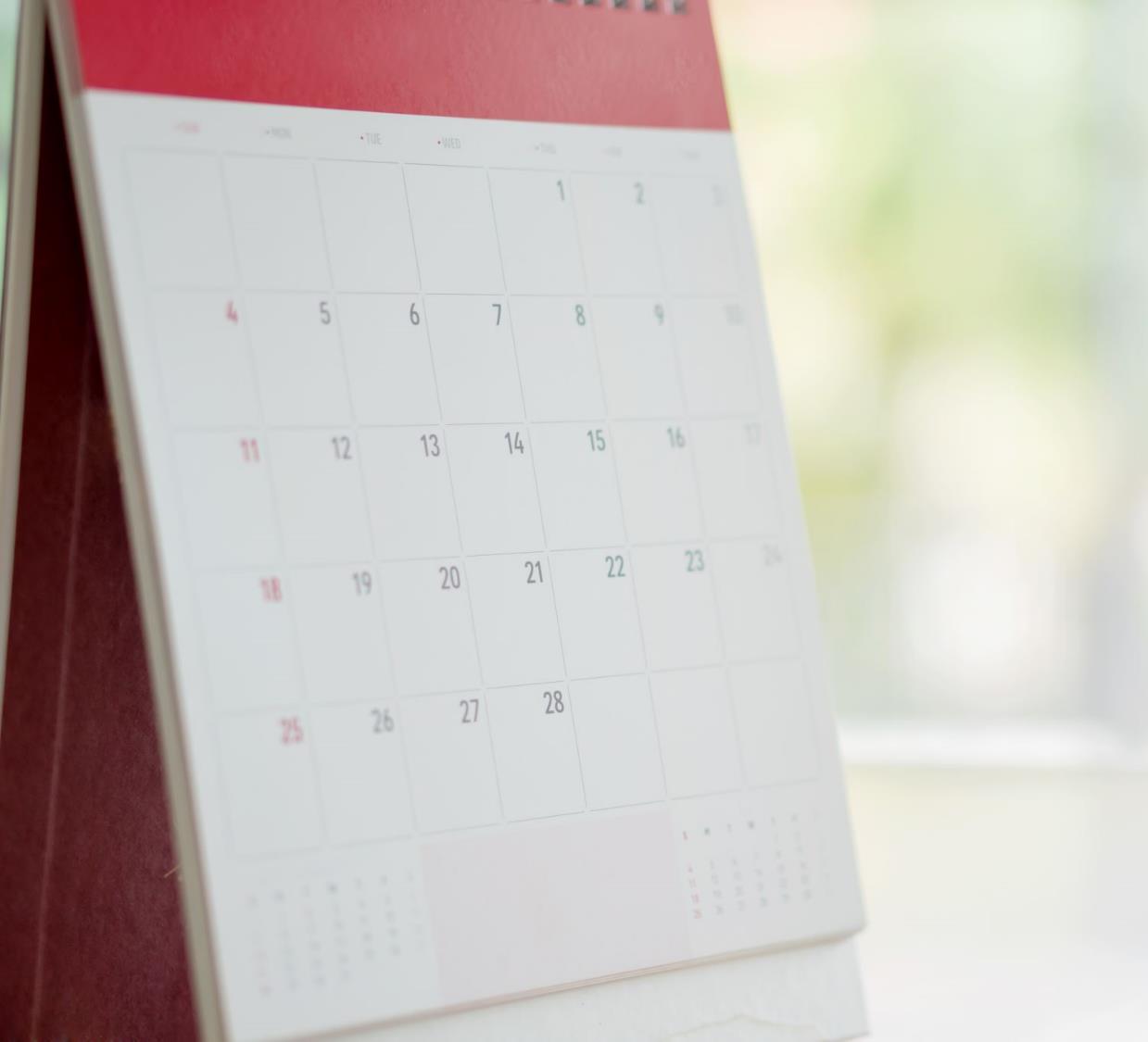 Save the date!
Nursing Fall Orientation & Welcome

Monday, September 9, 2024

Additional details will be shared prior to September
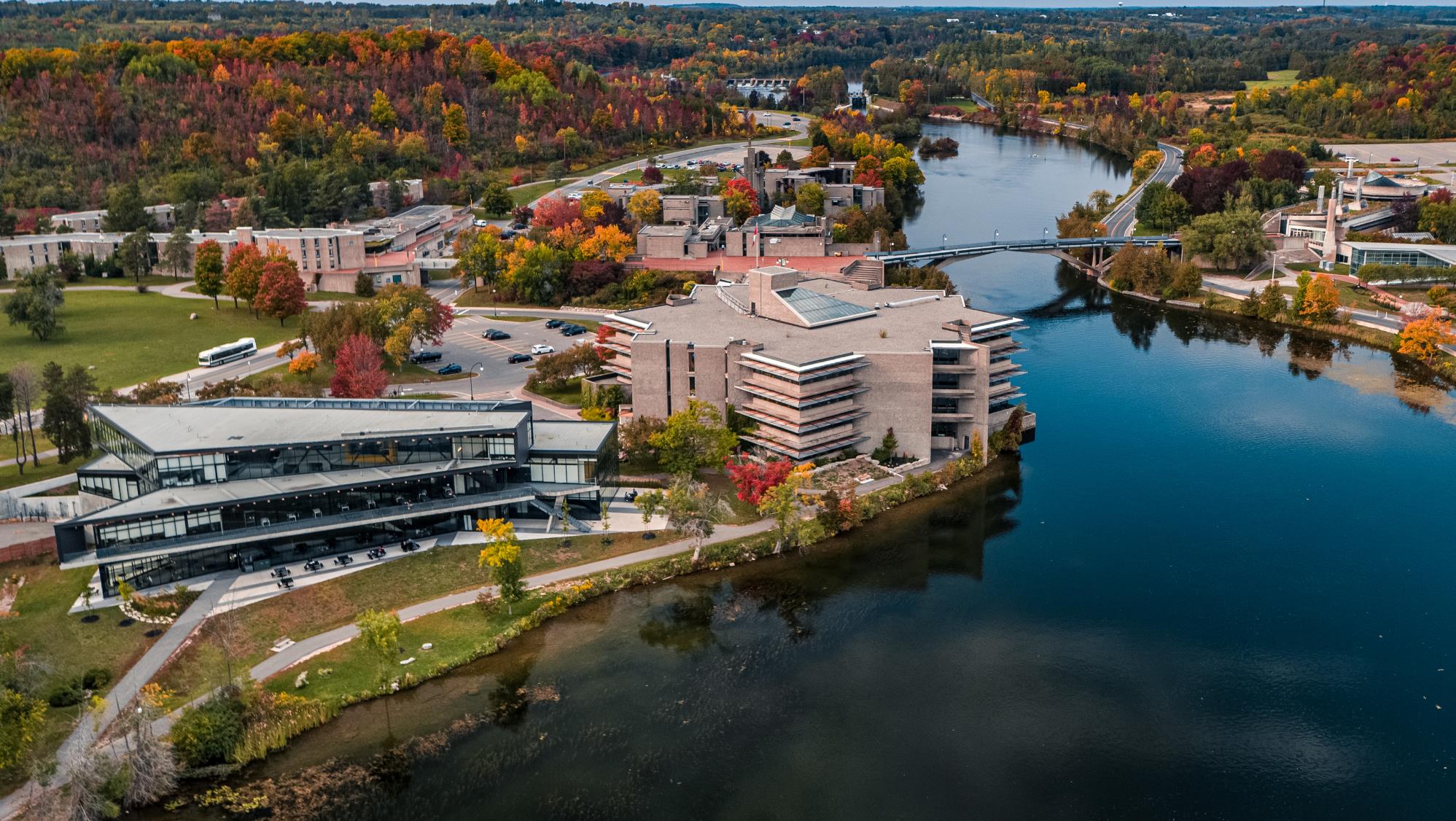 Contact Information
Advising Questions: nursingadvising@trentu.ca